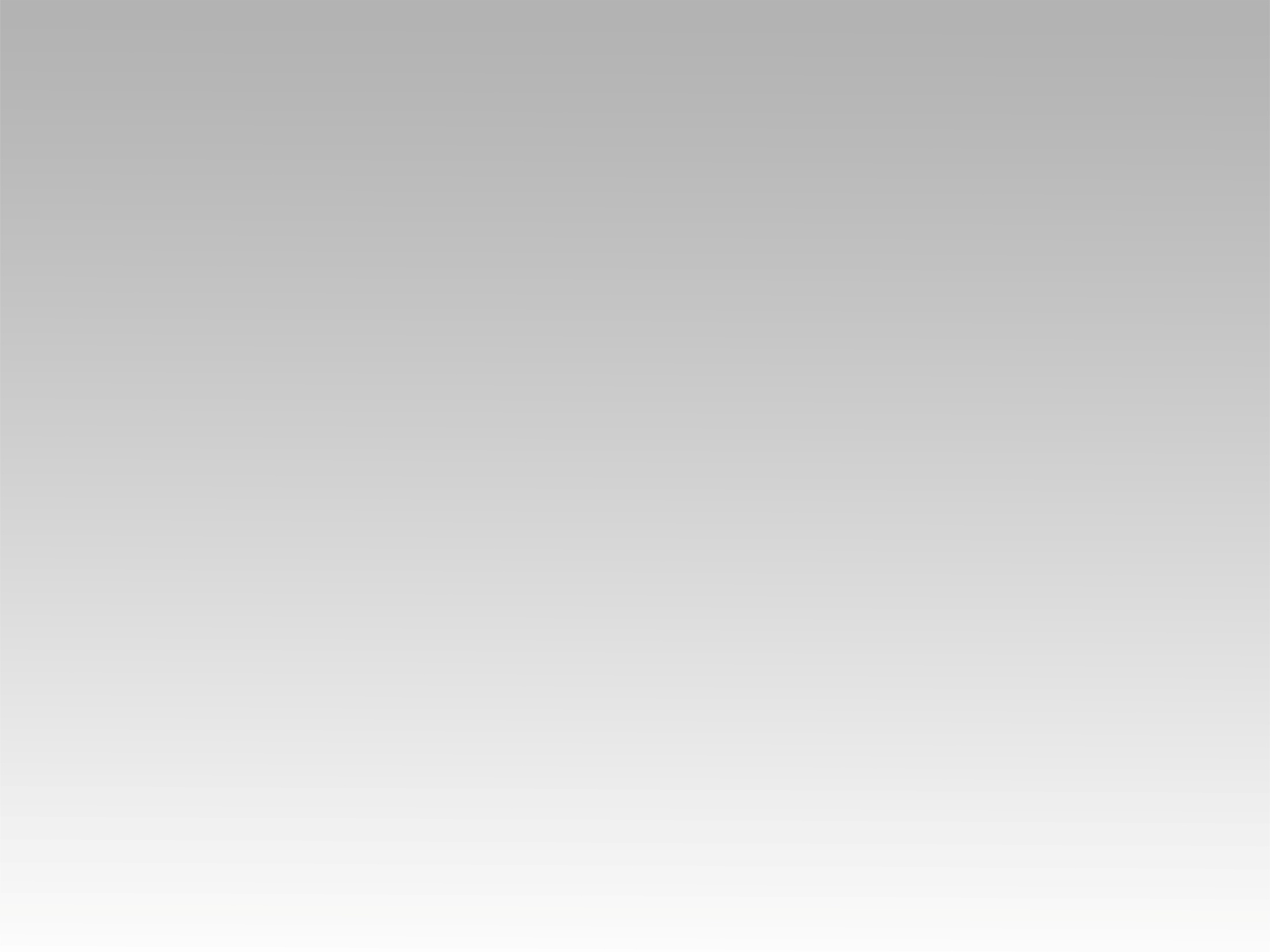 تـرنيــمة
صوت المجد القوة والخلاص
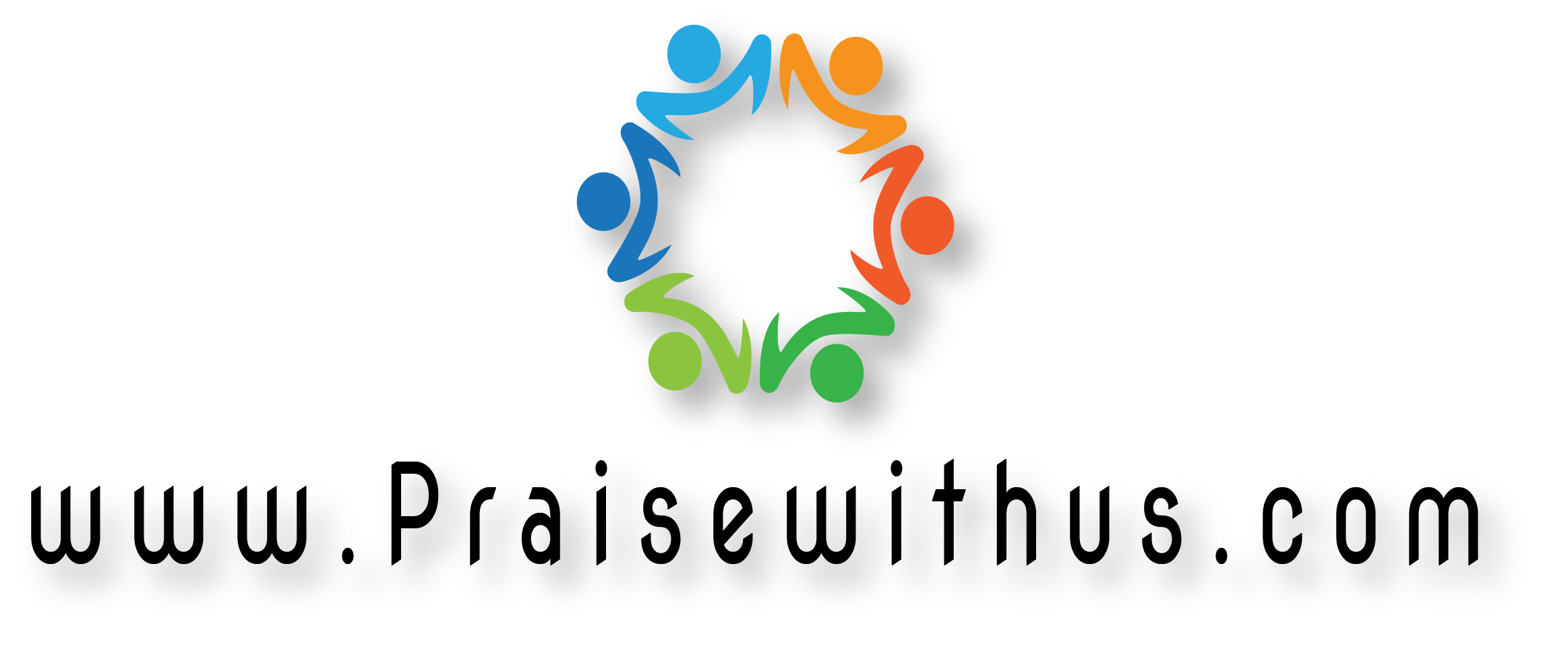 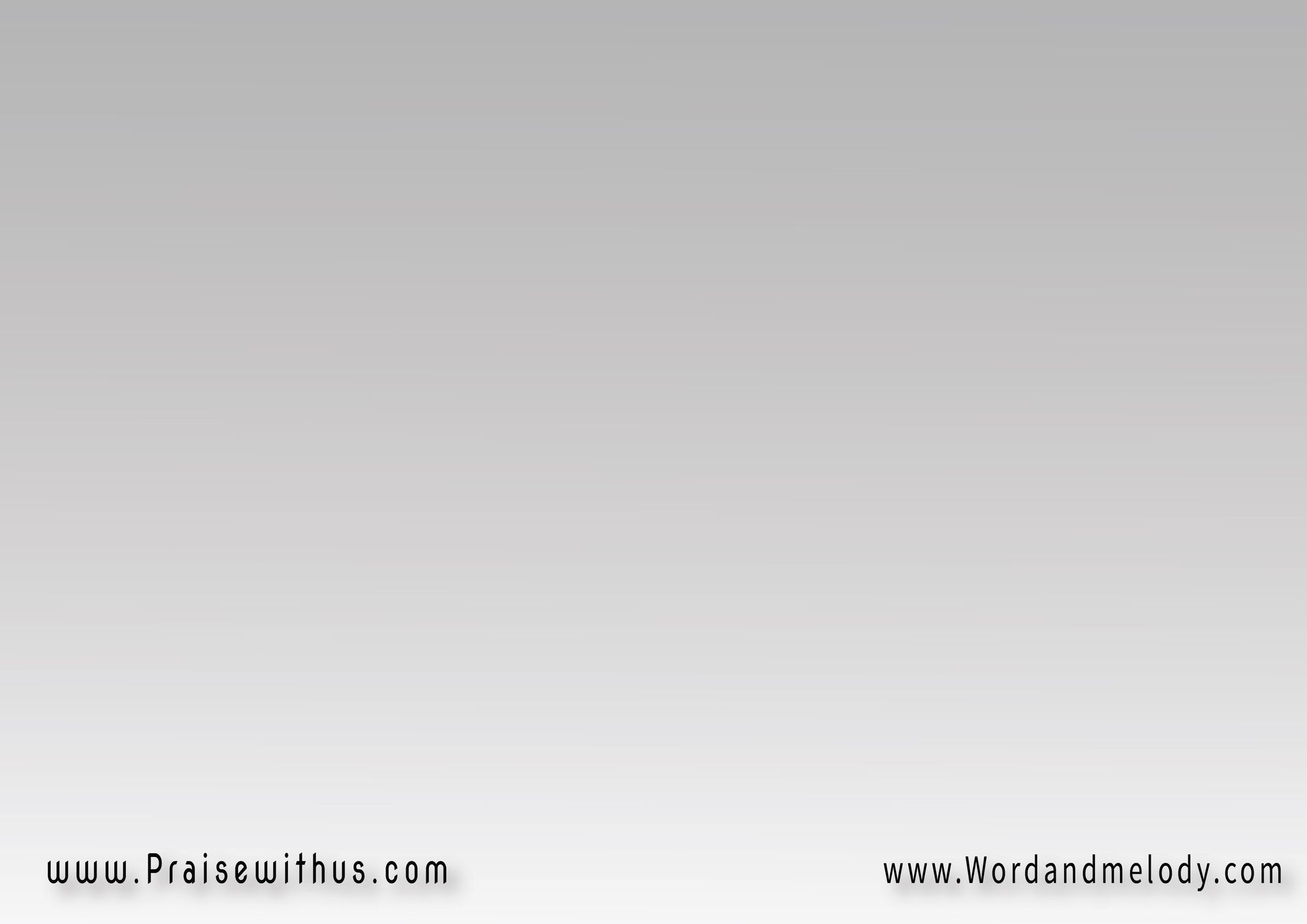 (صَوْتُ المَجدِ القُوَّةِ وَالخَلاصوَالهُتاف في خِيَامِ الصِّدِّيقين)2 مز118: 15
(Sawto elmajd el qwa wal khalaSwal hotaf fi khiami elSSeddiqeen)2    Psalm118:15



The voice of rejoicing and salvation is in the tabernacles of the righteous:  Psalm 118:15
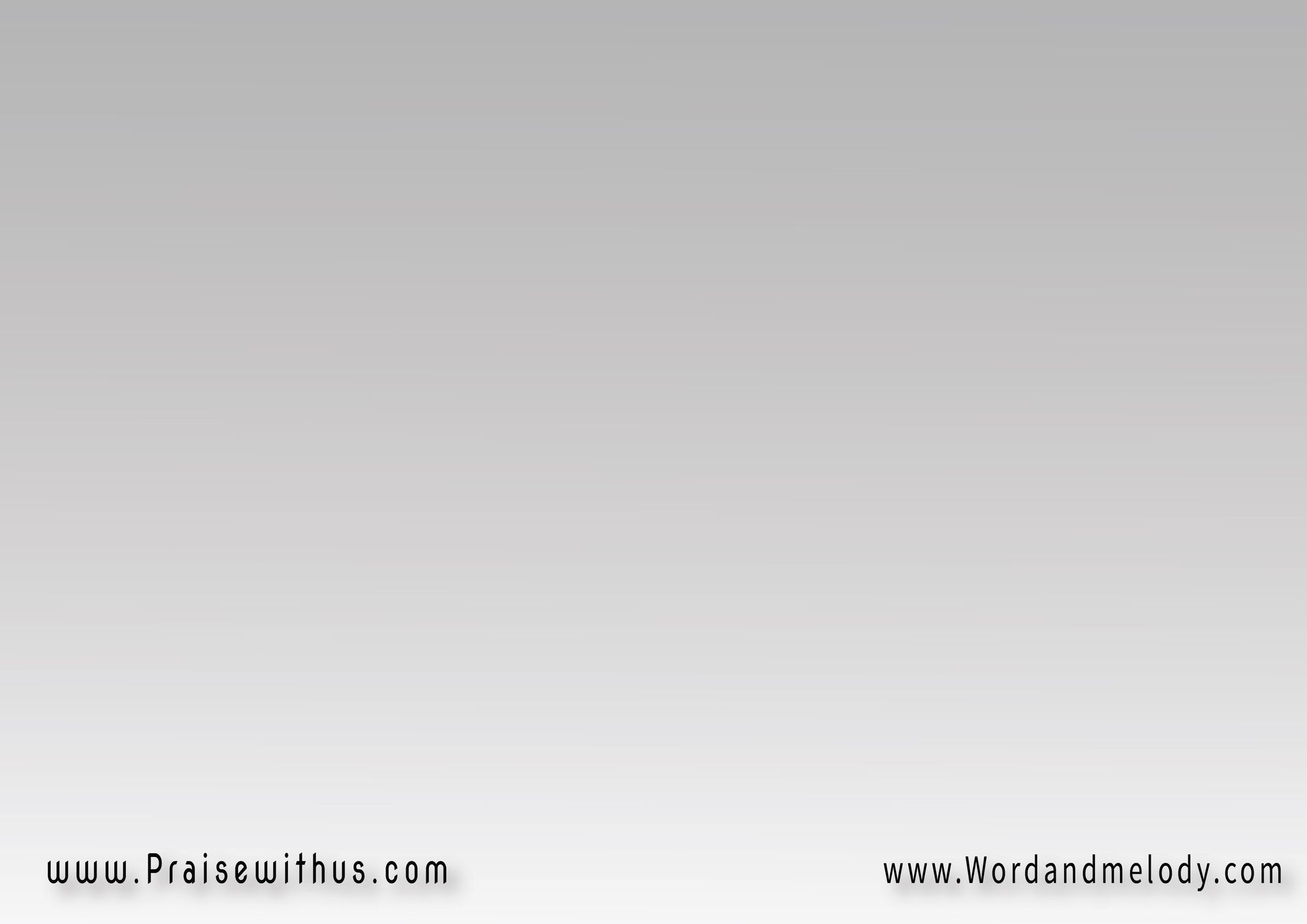 إلَهُ المَجدِ أرعَدَ مِنَ السَّمَاءِ وَصَوْتُهُ بالقُوَّةِإلَهُ المَجدِ قد لَبِسَ الجَلال لِغَلبَــــةِ قِدِّيسِيه
elaho elmajdi araada mena elssamaawa Sawtoho bel qowatielaho elmajdi qad labesa eljalalle ghalbati qeddiseeh

The Lord of glory sounded like thunder with power. He is clothed with majesty to give victory for his saints.
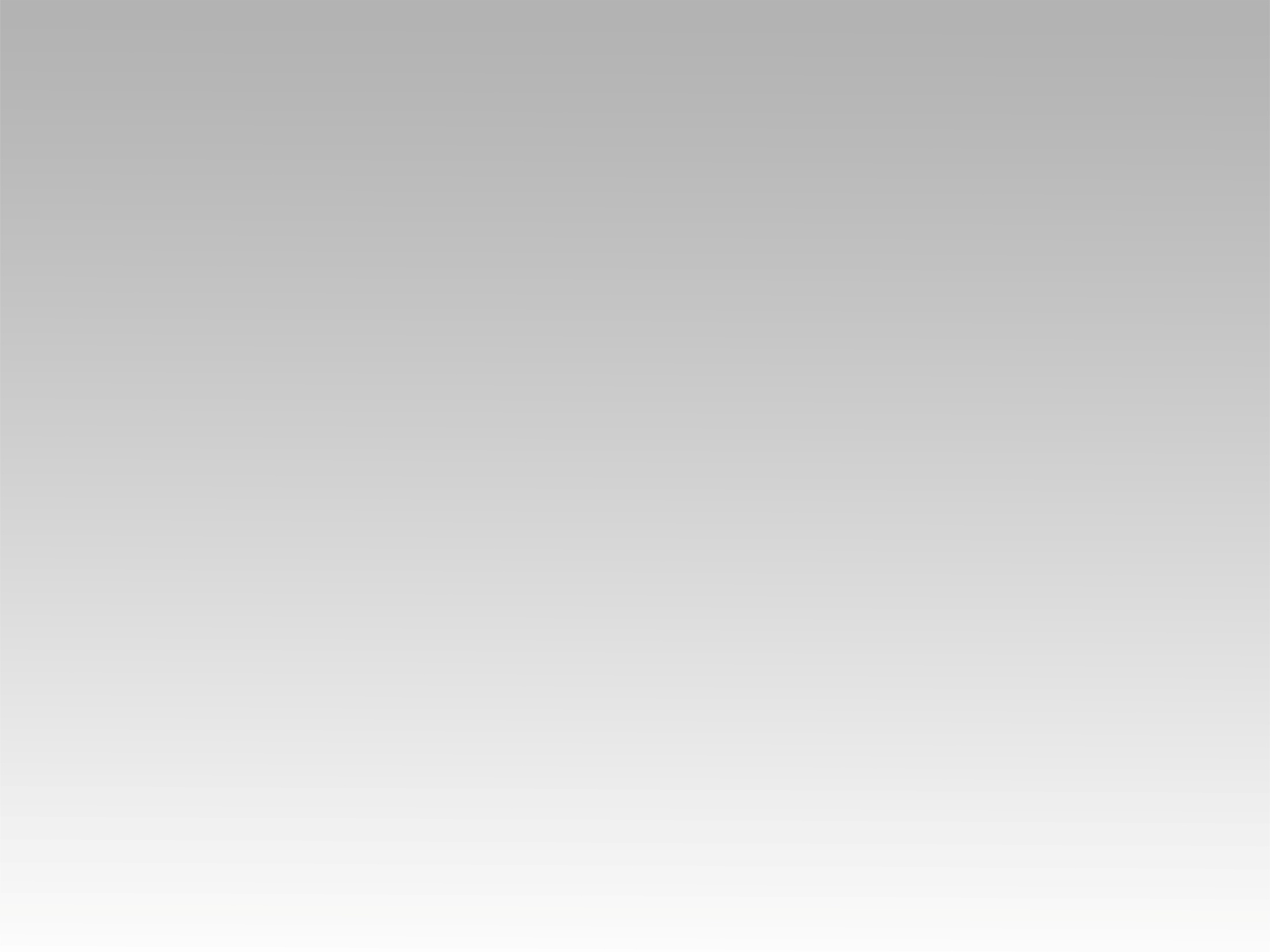 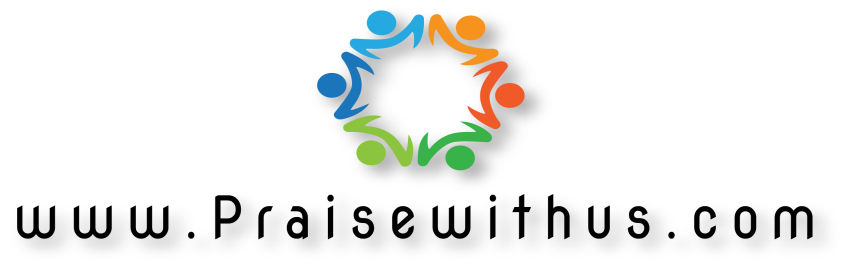